ВРСТЕ РЕЧИ
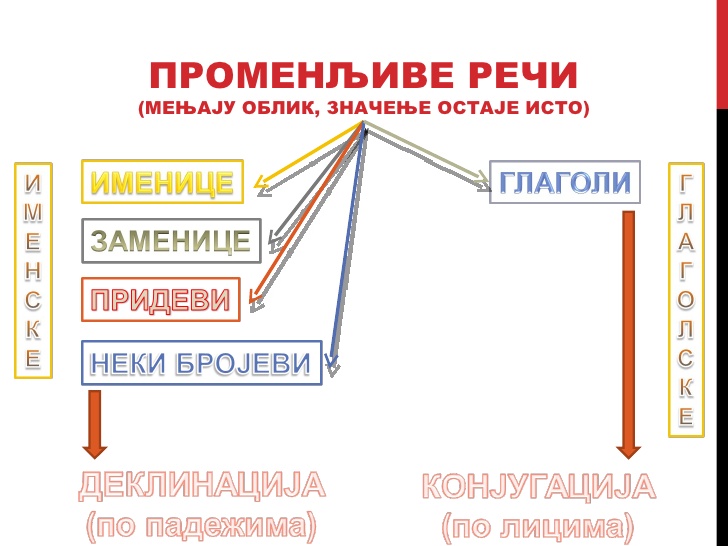 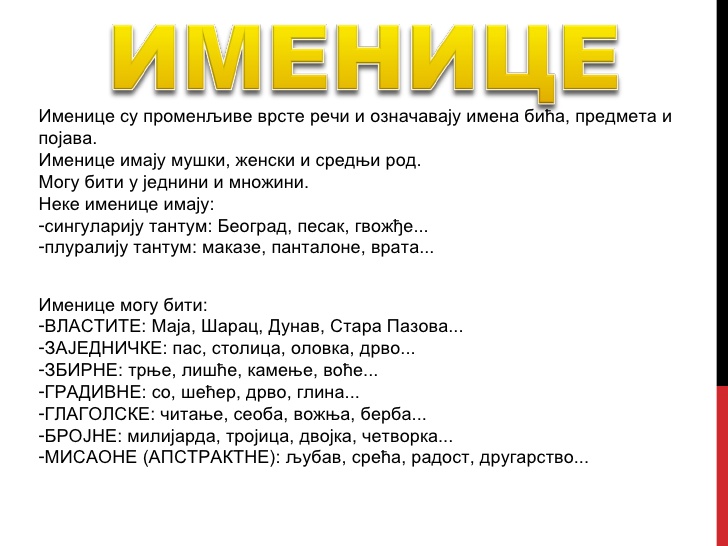 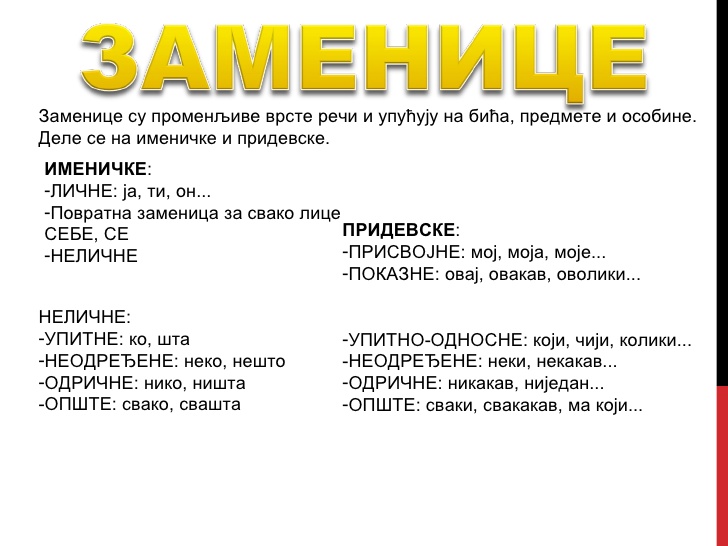 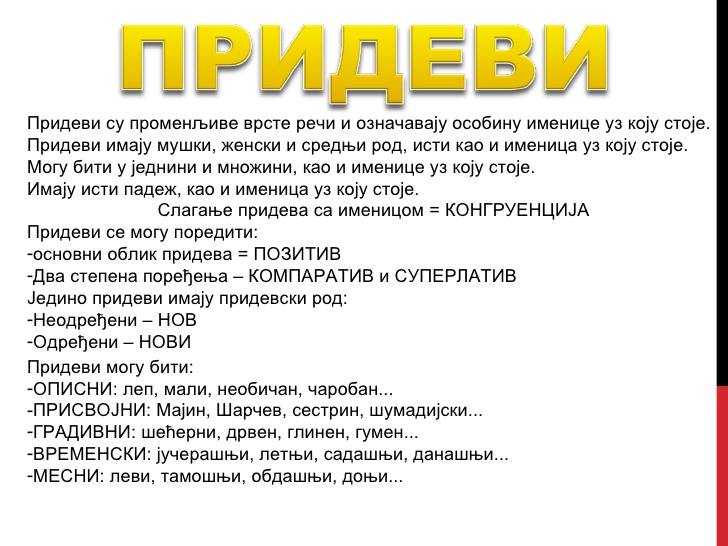 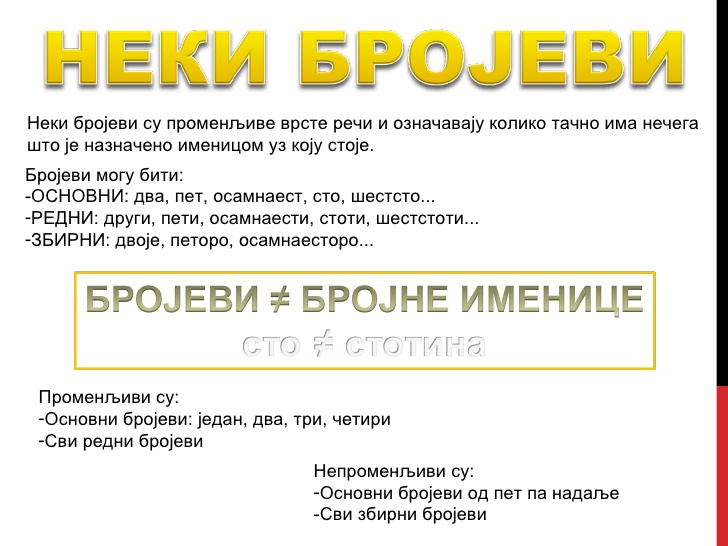 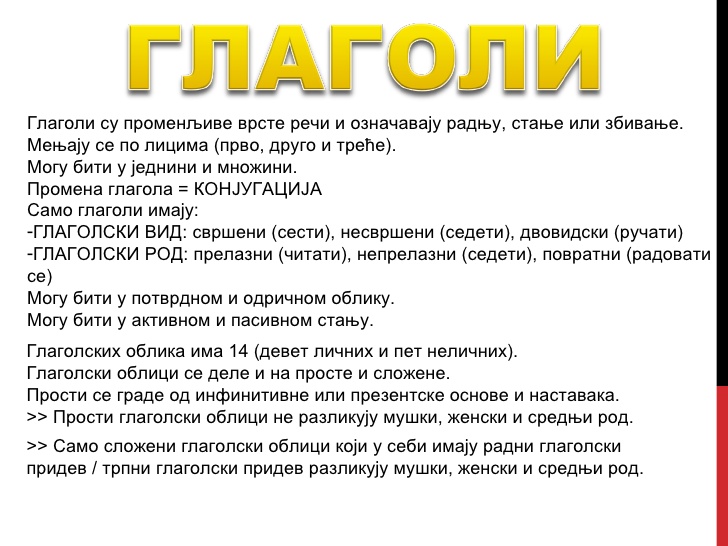 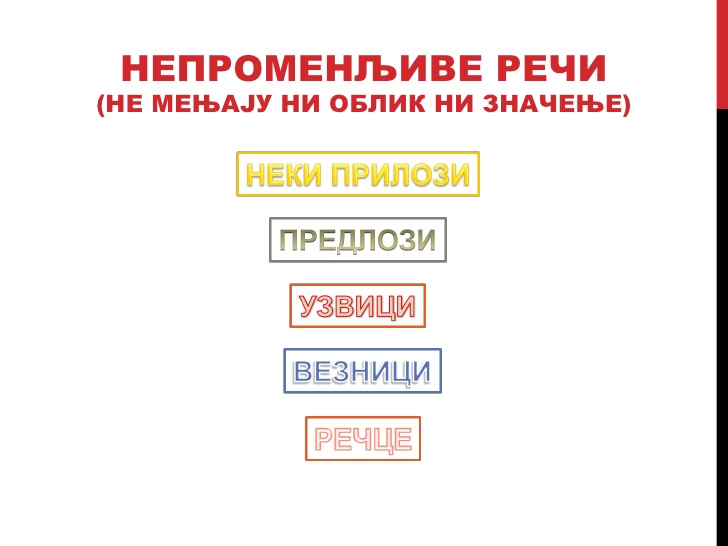 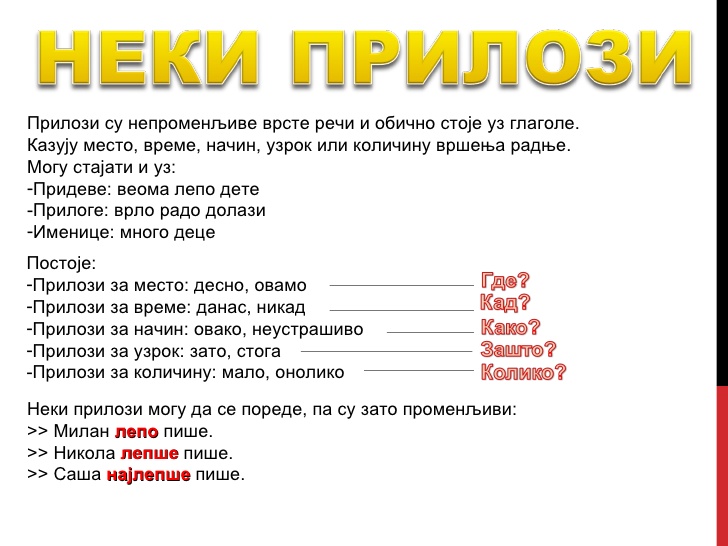 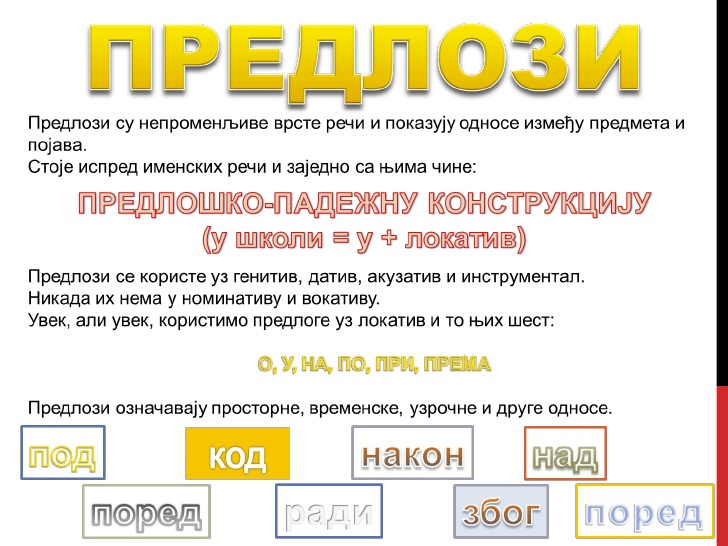 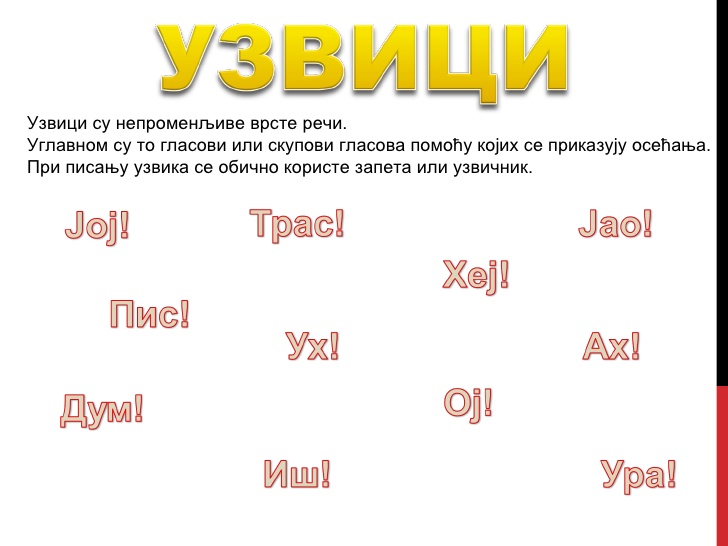 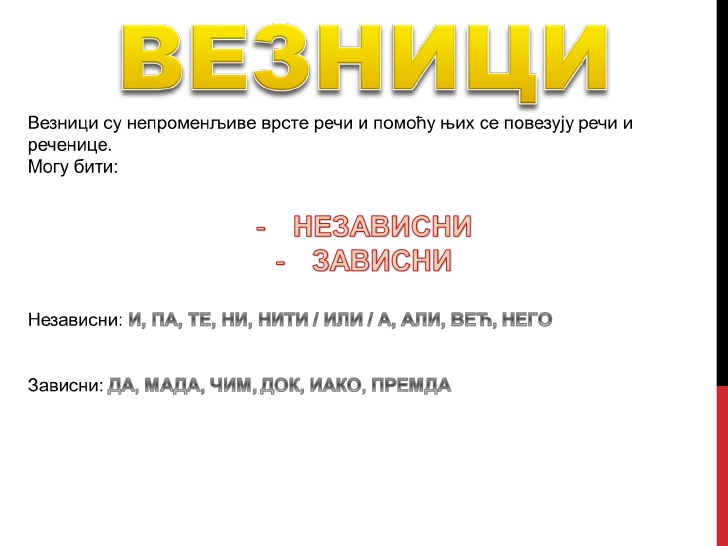 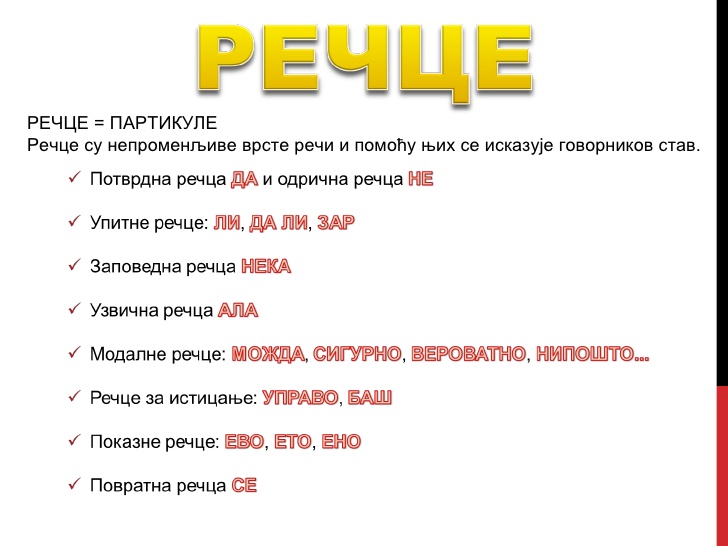